Accrete Electromech Pvt Ltd
Accrete Electromech Pvt Ltd -II
Suggestions to reduced rejection - H105 Front outer tube sub assembly
Date 10.10.2023
Outer tube assembly nut welding
After
Before
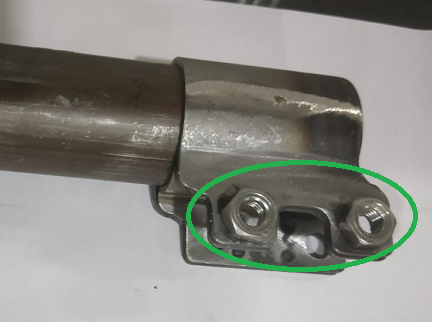 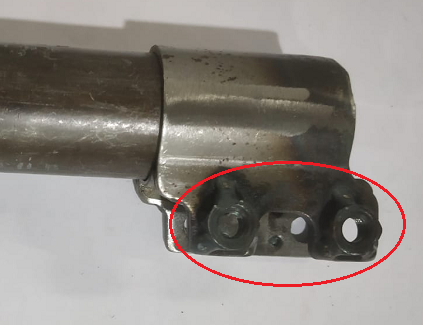 Nut projection welding + MIG welding
only projection welding
Benefits:- To eliminate deformation of the nut due to MIG welding temperature which is resulting in thread go gauge not pass & re-tapping
Process Flow
After
Before
Accrete Electromech Pvt Ltd
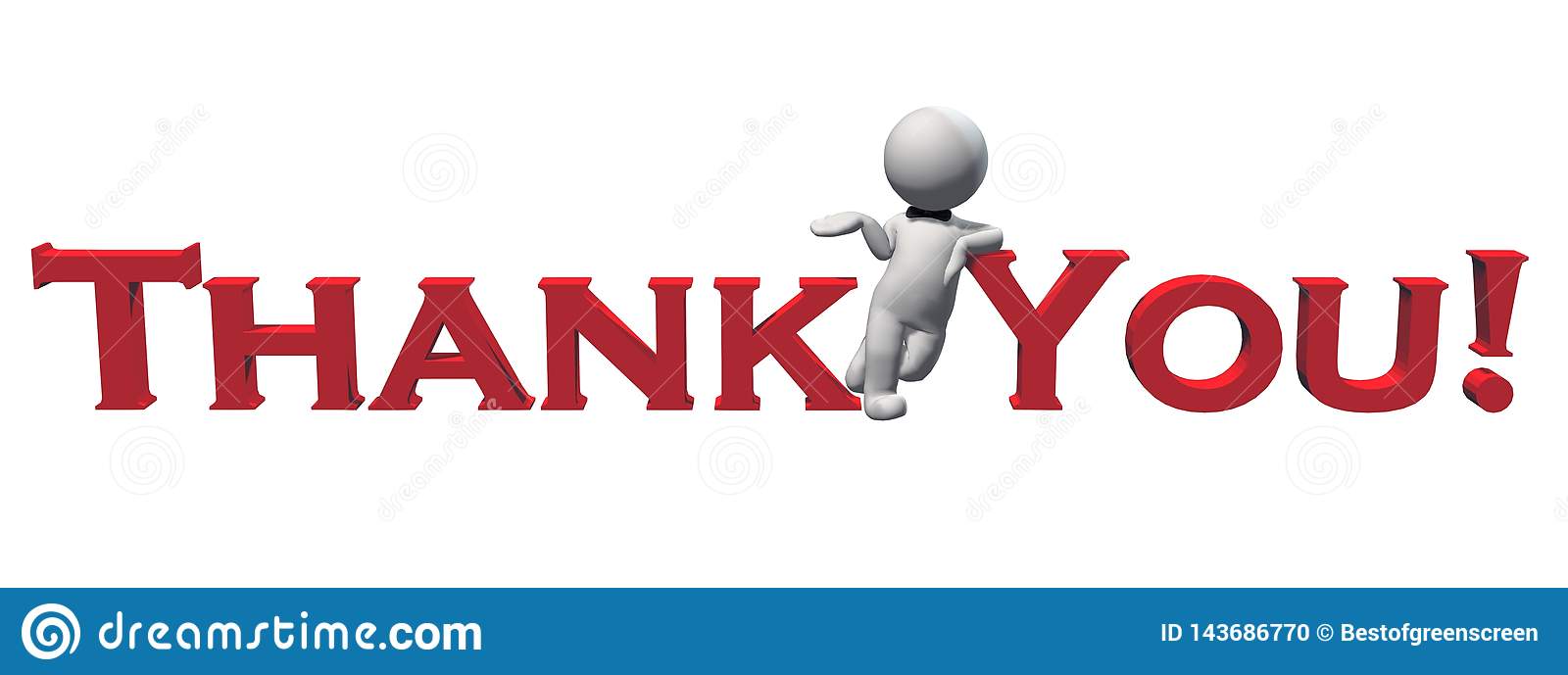